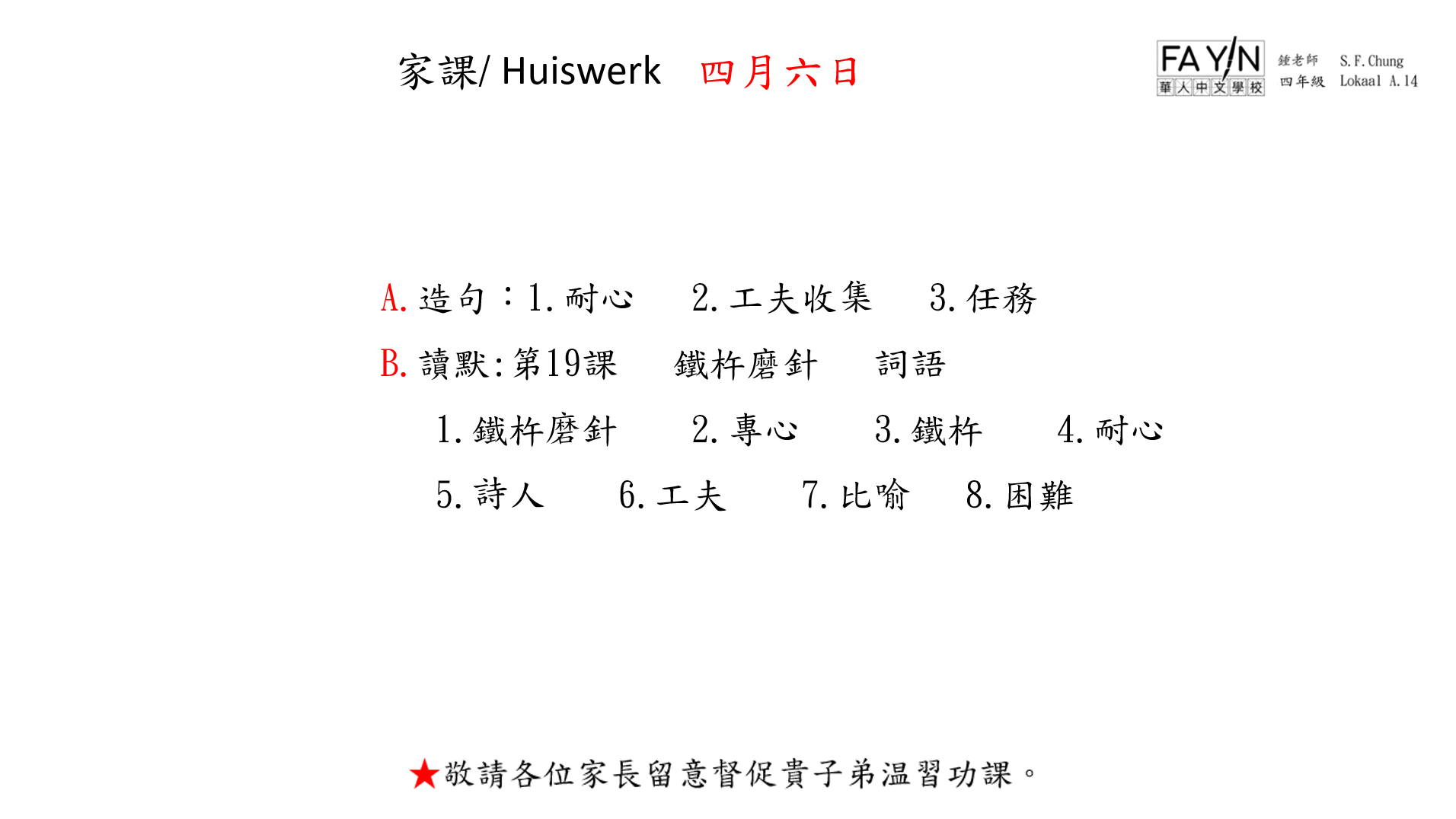 四月六日
A.造句：1.耐心   2.工夫收集   3.任務
B.讀默:第19課   鐵杵磨針   詞語
   1.鐵杵磨針    2.專心    3.鐵杵    4.耐心
   5.詩人    6.工夫    7.比喻   8.困難